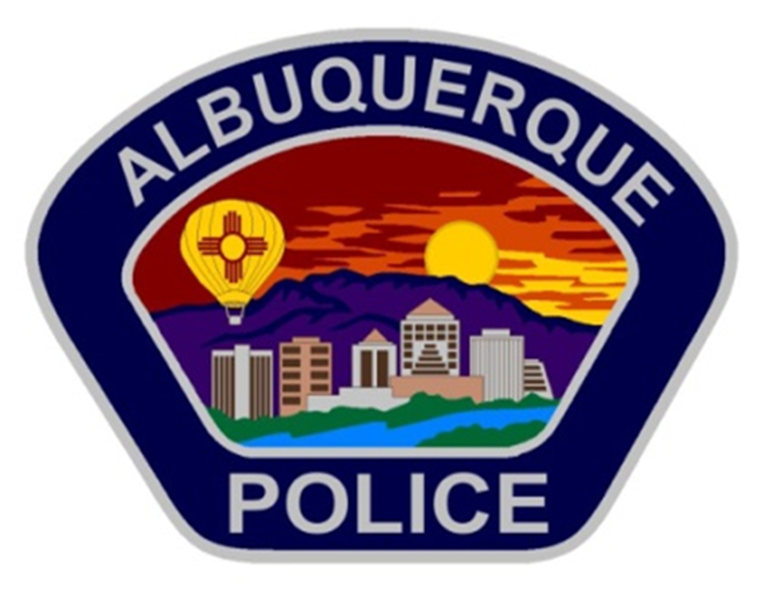 Detective  E. Ibarra Organized crime unit
Disclaimer
Personal training and experience
Cases pertaining to OCU investigations
Personal experience with victims/reporting parties
Personal experience with the District Attorney’s Office
Contact with Offenders
(not PP expert, I created this presentation)
Case Assigned for Investigation
Crime Occurs 
Report to Police
       1. Calls for Service (911 or 242 COPS)
	  2. Online/Telephone Reporting Unit
Officer responds, report
Case Number Generated 
Online Temporary Number 
Case forwarded to the OCU	
Case Assigned to Detective for Follow up
Investigation Goal
Ultimate Resolution - Arrest
Get the Case to District Attorney 
Prosecution of the Offender
Stop Criminal Activity
Recover Losses
Transparency
Case Load
Detective Availability (2)
Case Priority 
Solvability
Workable Leads, Supporting evidence
Arrest Warrant Approval 
Case Submitted to DA’s Intake
Case priority for DA’s Office (violent)
Will the case be Reviewed, When
Conviction Probability
Investigation
Elements for a Criminal Charges
Offender(s) Identity
Positively Identifiable for Court Purposes
Evidence of the crime
Video 
Documentation 
Victim/Witness
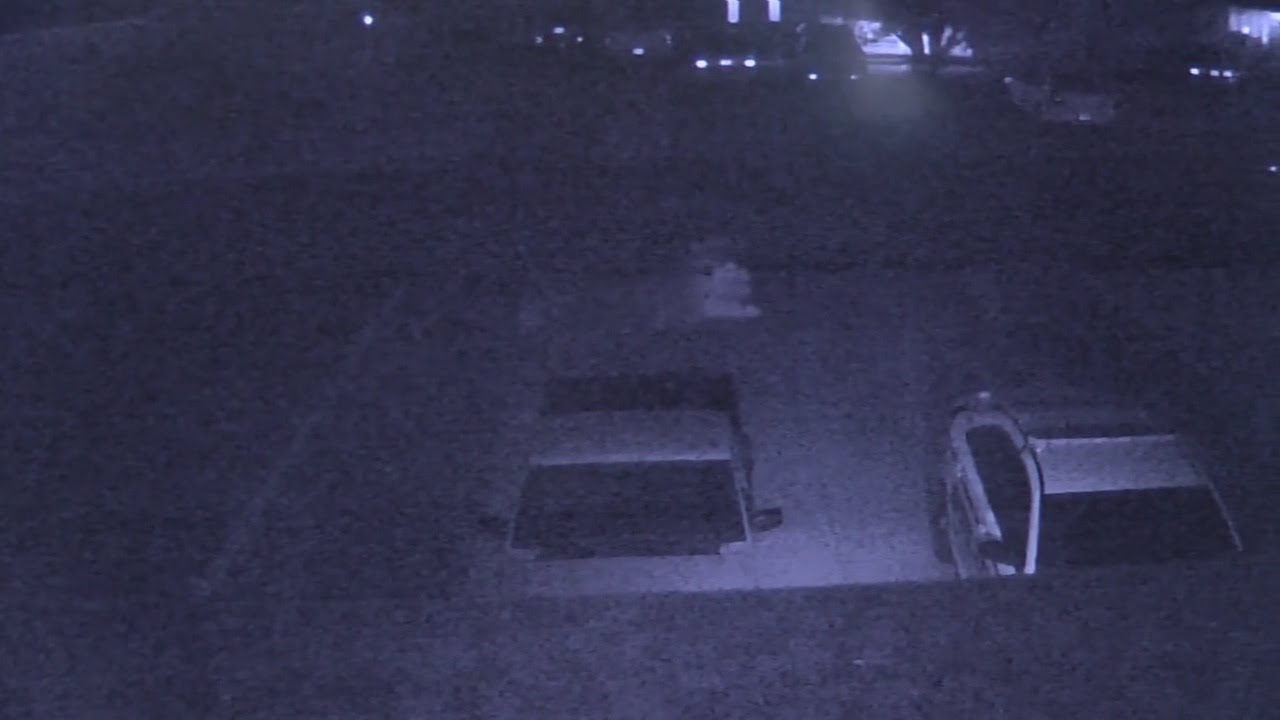 Key Documentationfor Successful Prosecution
Serial Numbers/Owner markings
Time Line
Accurate Dates and Times
Locations
Reliable Witness
Report All Incidents
Clear video
What ever exists
What was taken
Type of Wire
Linear feet
Weight
Damage Totals
Recycling Yard Mandates
Regulation Licensing Department
Take a picture of the driver’s license
Take a picture of the silence plate
Not Mandated, but some take a picture of the seller
Not Mandated, Condition of the Wire (New, Clean)
Banned Items 
Bad Actors
Case Reference
Offender Mr. Chavez
2018 City Light Poles’ Copper Stripped (over 30k lbs)
Citelum, Sup. Sean Popp
Dates, Times, 5704 L.ft of # 8 = 2,566.8 lbs were taken, the next day 2,560 lbs were sold.  Multiple entries.   Damage totals.  Owner markings
Regulation Licensing Dept. Metal Database
Records of Mr. Chavez’ Sales
Name, Pictures of silence plates, wire, condition, pattern, Vehicle descriptions.  
Surveillance
Probable Cause for Search Warrants
Arrest Warrants
Need Your Assistance
Report
Good Witness
Have Evidence Ready
Help gather as much as possible
Video in readable format
Documents
Be Available to Answer Additional Questions
Direct Contact Information/phone numbers
For follow up
For District Attorney (DA will call once)
Share Information CICA (Construction Industry Crime Alliance)
Show up to Court
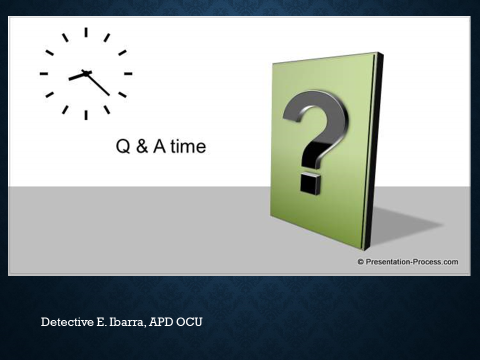